相似形
共備主持人：楊智強
將下一頁的圖 畫(複製)下來！
Ⅰ_什麼是相似
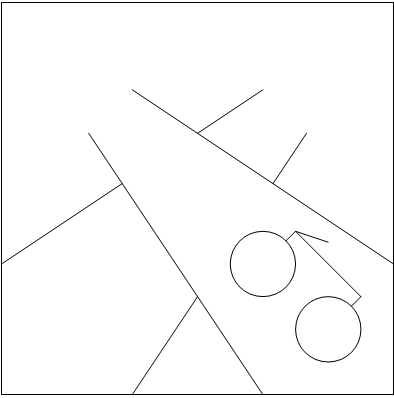 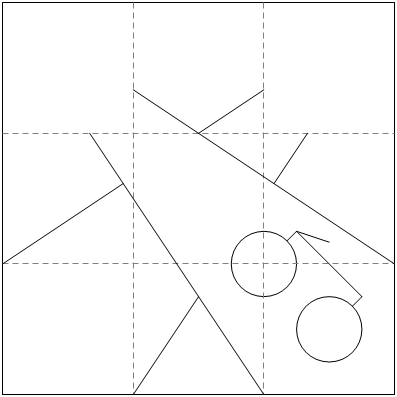 將圖複製，大小雖然改變，只要形狀不變，那就是相似度100%，也就是“相似”，不然只能說…好像。
小結
角度(相對應的)一旦不同，相似度就不會100%了。
透過紙張動手操作便知道
我們都在紙上畫圖，相似
 理所當然的存在，但…?
Ⅱ_相似在球面上嗎?
利用“平行及角度”思維思考，相似只存在於平面上，不存在球面及馬鞍面上
小結
有必要為解釋"相似只存在於平面上"而犧牲一節課嗎？
可大可小的問題
處理圖形時，用到的映射必須保持映射前後圖形角度不變。
保角映射(conformal mapping
單值化
   任何複雜圖形可以保角變形到標準的曲面來處理，包含單位球面、歐式平面及雙曲面。
保角幾何優點 1/4
降低維度
  利用單值化理論，  將三維→二維。
保角幾何優點 2/4
資訊保留
  保角變形映射過程，保留了所有幾何資訊。
      3D → 2D → 3D
保角幾何優點 3/4
普適性
  所有圖片都可用保角幾何方法處理。
保角幾何優點 4/4
資料來源：3D臉部形變的殺手級特效
透過扣條動手操作便知道
從三角形出發吧
  從三角形出發，如何能維持著平面的狀態？
Ⅲ_在平面上的圖
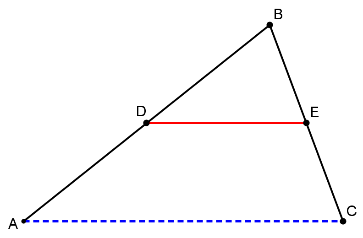 那
  兩側長度 是增加相同長度
         是倍數的增長？
  第三邊呢？
圖(2)
由三角形出發，維持平面的狀態
 "似乎"兩側是倍數的增長
  而第三邊也是
小結
將剛剛的"似乎"更具體的關鍵…
  平行線截比例線段
Ⅳ_讓猜想更具體
做以A點為其中一頂點且與 △ABC相似的三角形
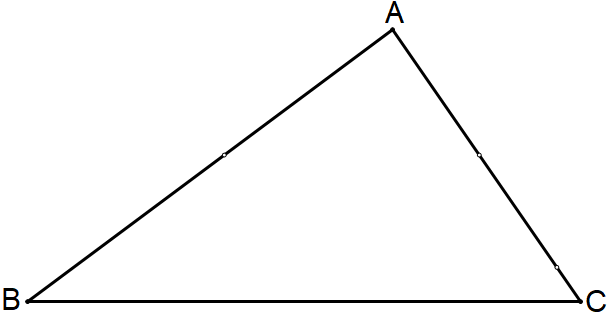 Ⅴ_問題
車用安全顯示系統
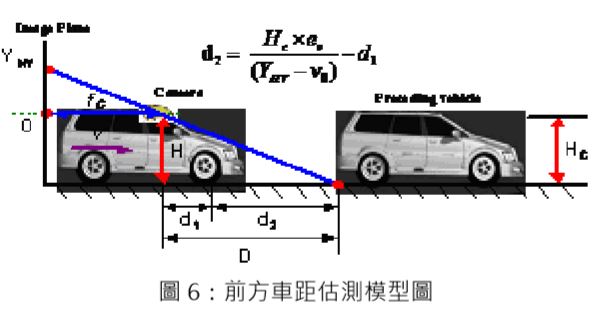 Ⅵ_目前與相似△有關1/2
3D人臉辨識…深度確認有效防止照片蒙混
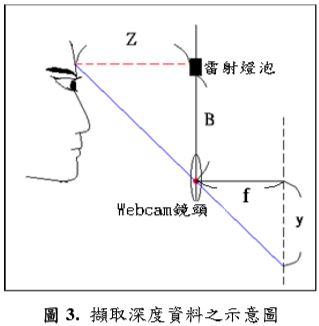 Ⅵ_目前與相似△有關2/2
就這樣囉~